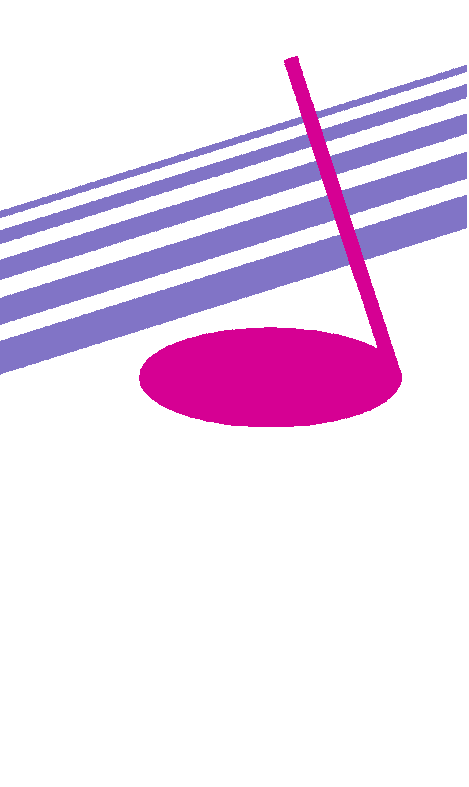 Keep Calm and Make Music
Weekly Wonder
BBC Ten Pieces Guide 
to the Orchestra
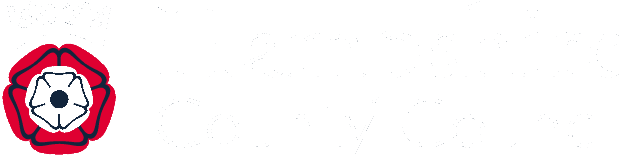 Ten Pieces Guide to the Orchestra:Free Ebook –(info for you and a grownup)
Download a video-rich guide to the orchestra for all ages that complements BBC Ten Pieces. This is available for iPad, tablet or kindle (it cannot be downloaded onto a computer)

Barney Harwood (formerly of Blue Peter) introduces the families of instruments, and professional musicians from the BBC National Orchestra of Wales explain how their instruments work and make sounds

You can test your knowledge with fun quizzes and learn some basics about music notation in an interactive game with the motif from Beethoven’s 5th Symphony

All text is voiced by Barney so can be listened to as well as read

See some screen shots of the book on the next slide
BBC Ten Pieces free downloadable ebook for ipads, tablets and kindles
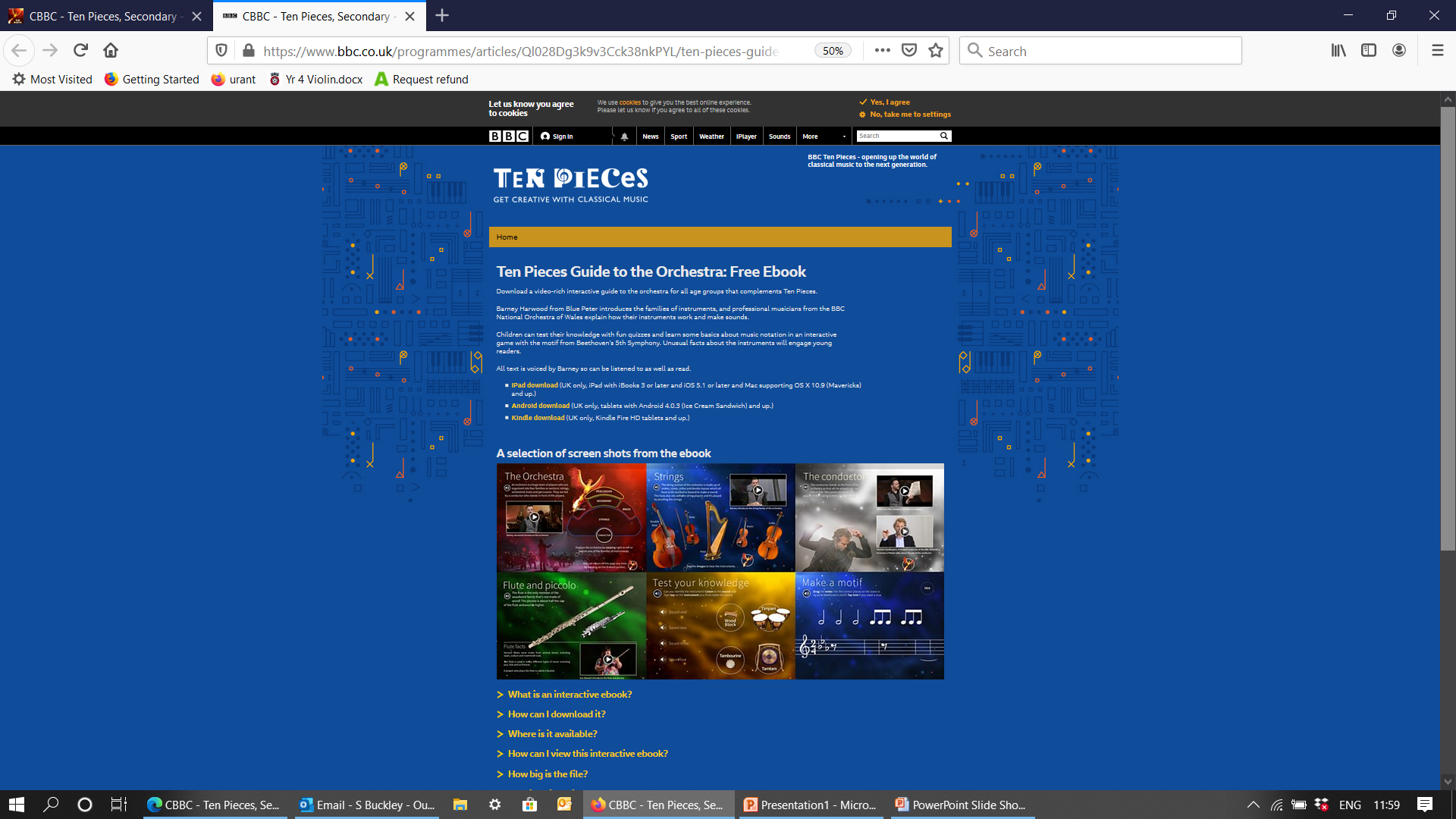 How to get your free ebook (the boring bit)
Click on the link below and you will find all the information you need to download your own copy of the Ten Pieces Guide to the Orchestra
https://www.bbc.co.uk/programmes/articles/Ql028Dg3k9v3Cck38nkPYL/ten-pieces-guide-to-the-orchestra-free-ebook

If this doesn’t work you can get to the same page via Google (see next slide)
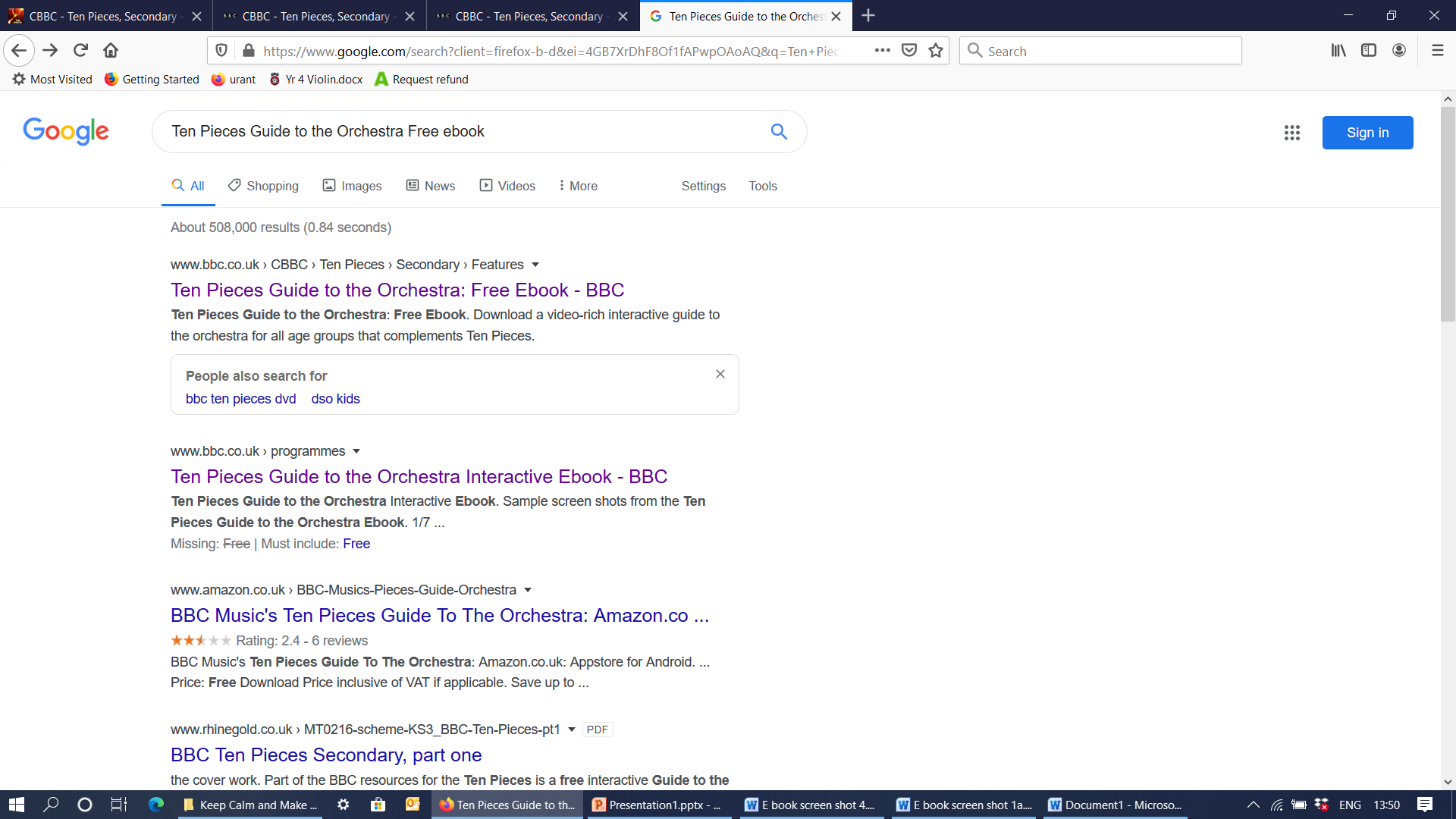 Type “Ten Pieces Guide to the Orchestra Free ebook” into Google and click on the first link that comes up as above – it will take you directly to the same page as the previous link
This is what the page looks like
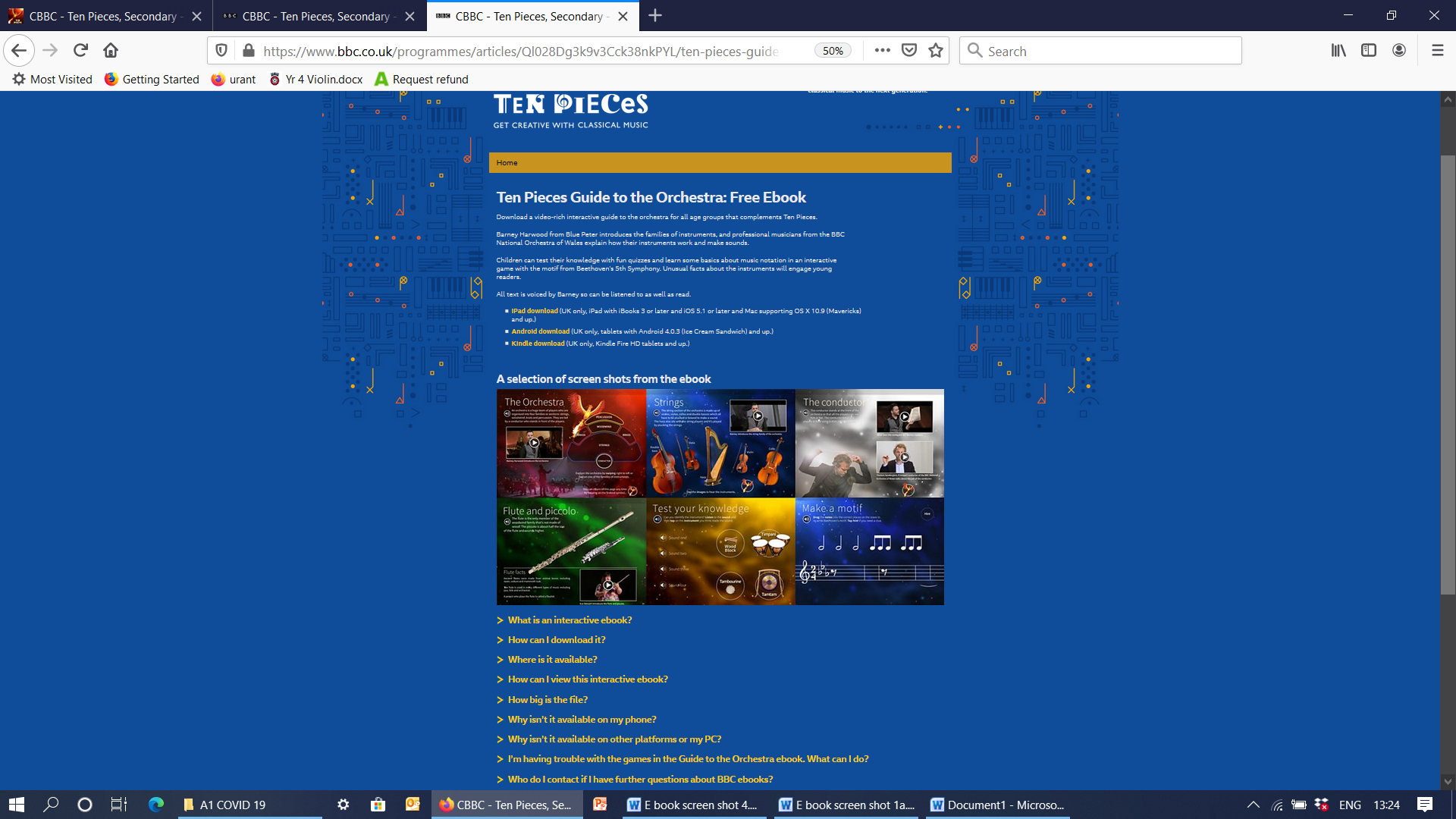 Instructions for 
IPad download 
Android download
Kindle download







Frequently asked 
      questions
Barney introduces the orchestra
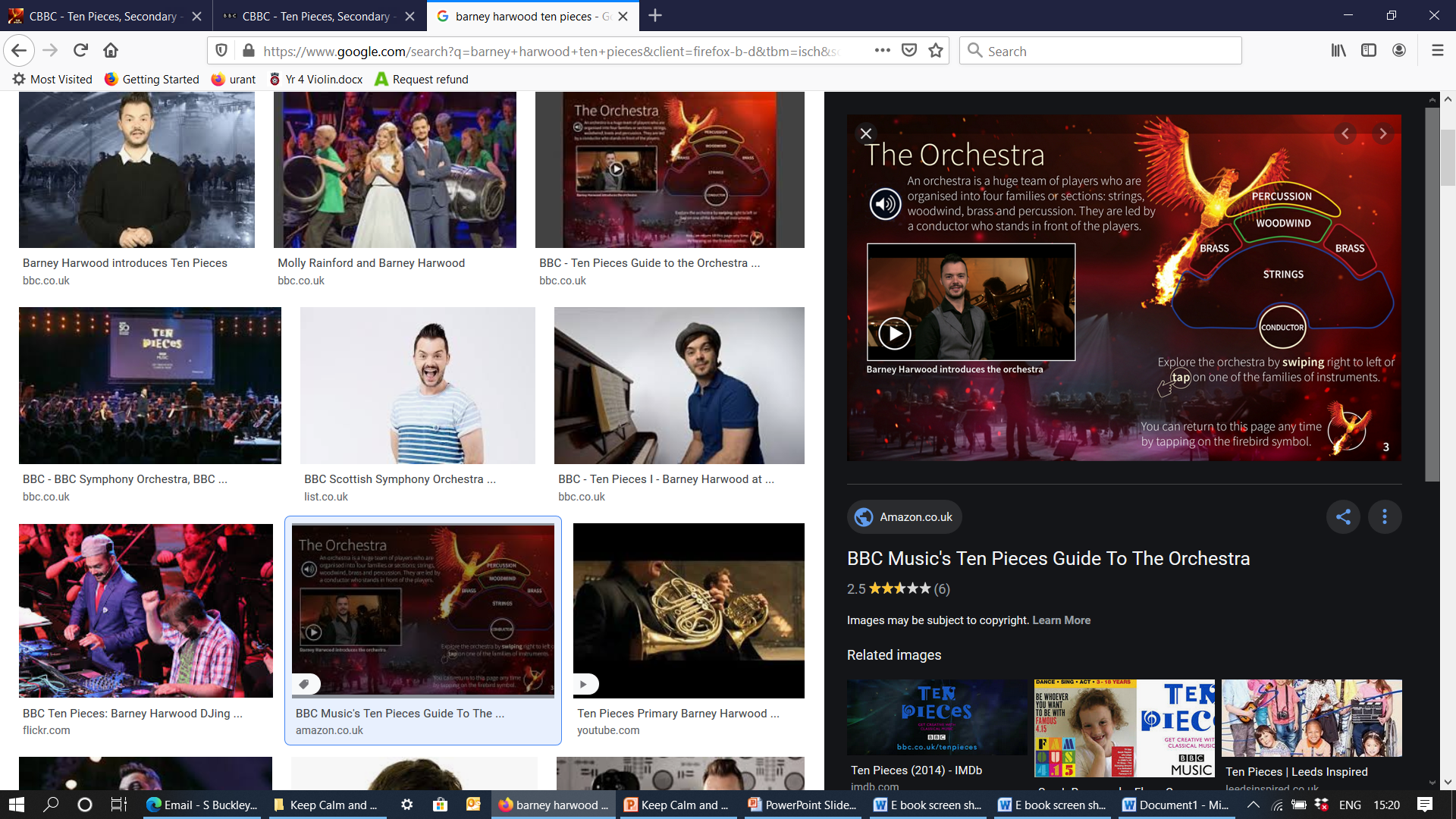 Note - you need your screen in landscape
Meet the instrument families
String family
Woodwind family
Brass family
Percussion family
The conductor

Tap on the speaker icon - Barney reads the text for you to listen to
Watch the video – Barney introduces each family 
Tap on the instrument pictures to hear their sound

QUIZ ALERT:  At the end of each section there is a quiz – can you   
                         identify each sound?
What’s your favourite instrument?
Choose your favourite instrument from each family – why do you like it?
Make a mini book or design a poster about the different instrument families of the orchestra
Draw some pictures and label them
Write a sentence about each instrument
Writing music – page 27
1. Hear a motif - tap on the star to hear the motif from Beethoven’s 5th Symphony and tap on the image to find out the note names e.g. quavers

2. Make a motif - drag the notes to re-write Beethoven’s motif

3. Play a motif – choose an instrument to play the motif
Listen to some orchestral music
Pick a piece and get started - follow this link to all 40 pieces in Ten Pieces I, II III and the latest trail blazers. 
https://www.bbc.co.uk/teach/ten-pieces/all-resources/zdg3t39
Or type “All 40 Pieces BBC Ten pieces” into Google
 
Choose a piece to listen to and off you go, you could listen to Beethoven’s 5th Symphony, In the Hall of the Mountain King or Mars from the Planets to start with and then try something new!

You could draw a picture to go with each piece or write a poem or a story. Let your imagination run wild!